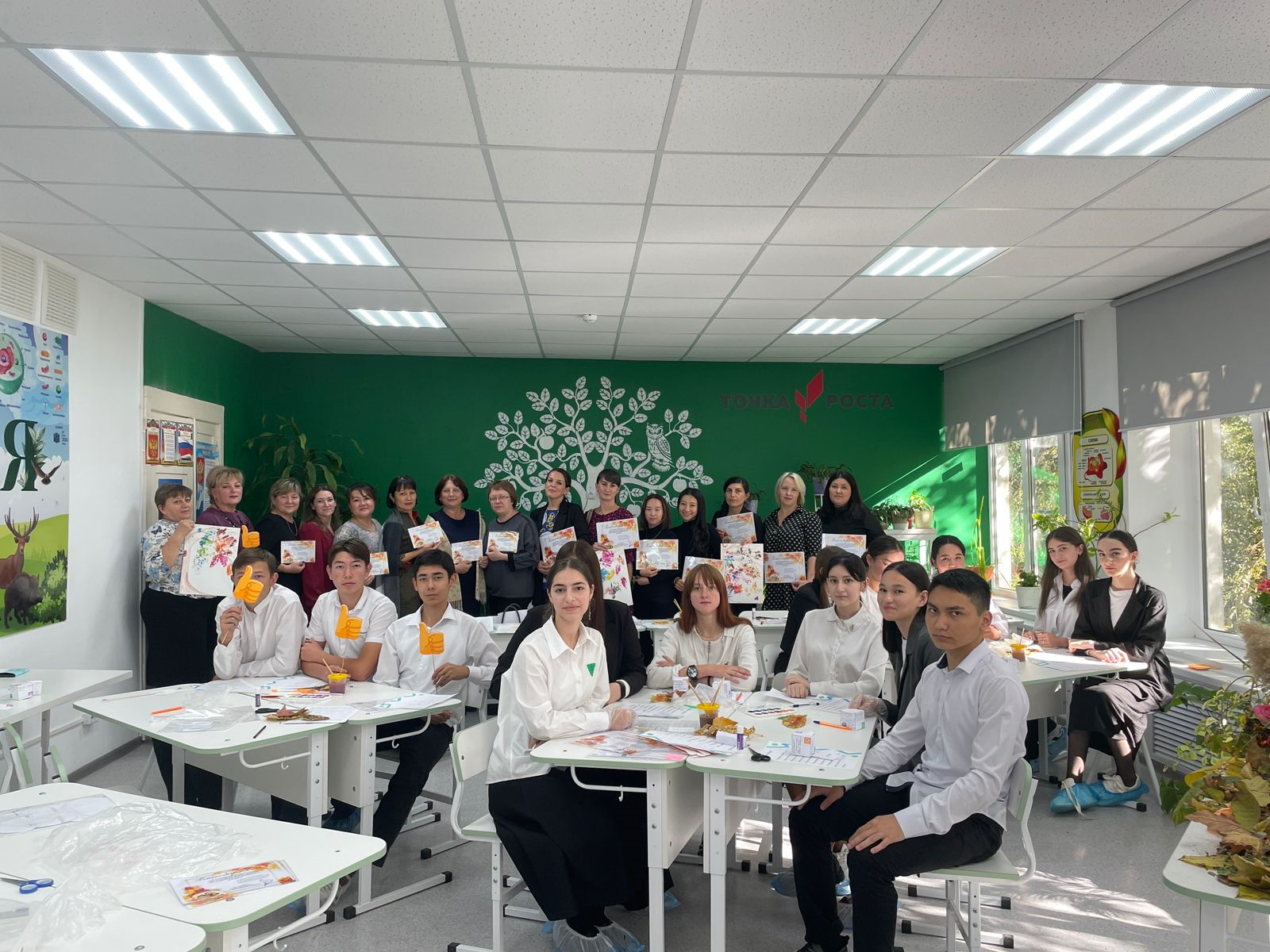 Внеурочная деятельность «Тропинка в профессию» Кому нужно знать биологию?
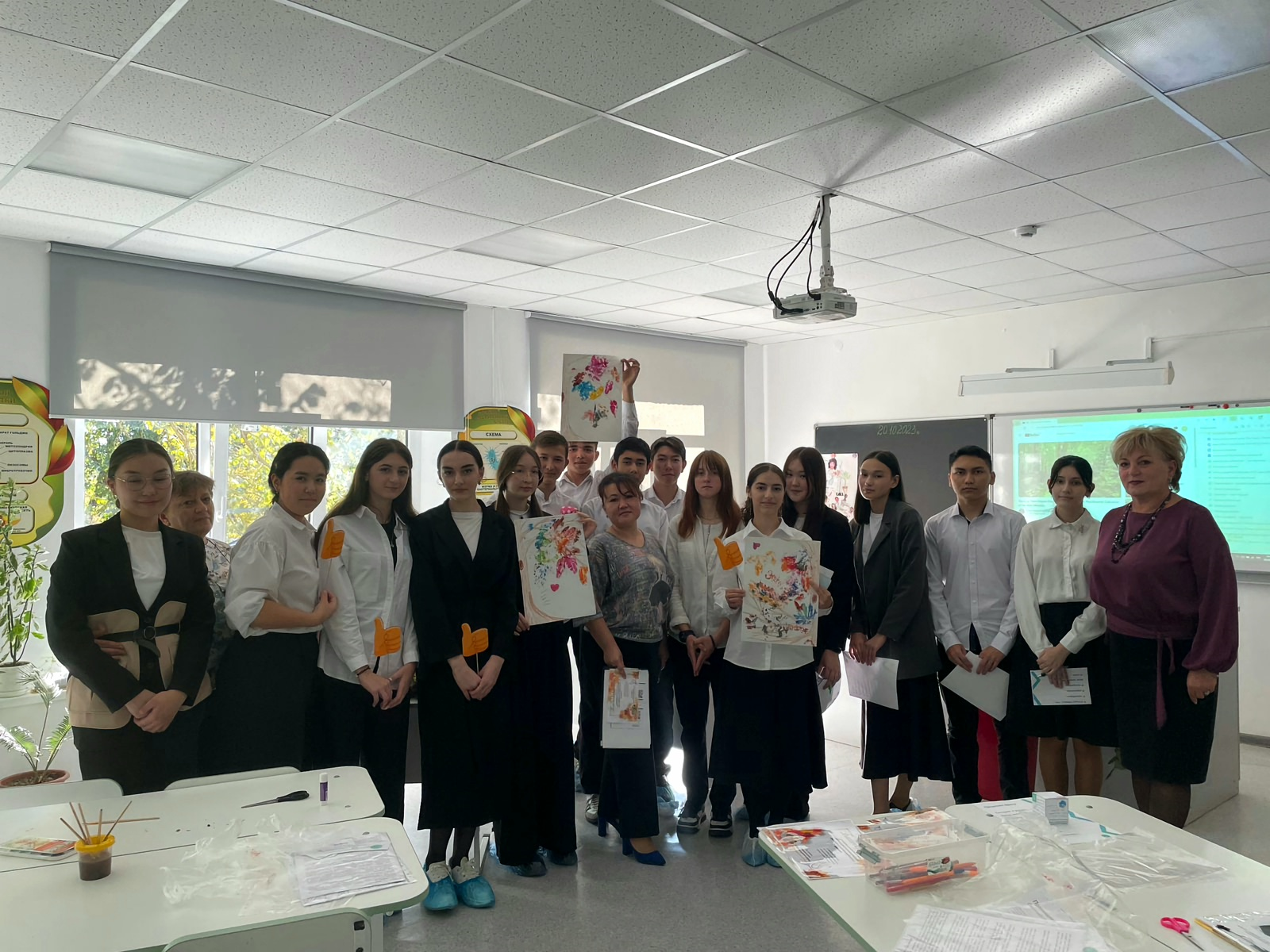 межрайонная стажировочная площадка
Кому нужно знать биологию?
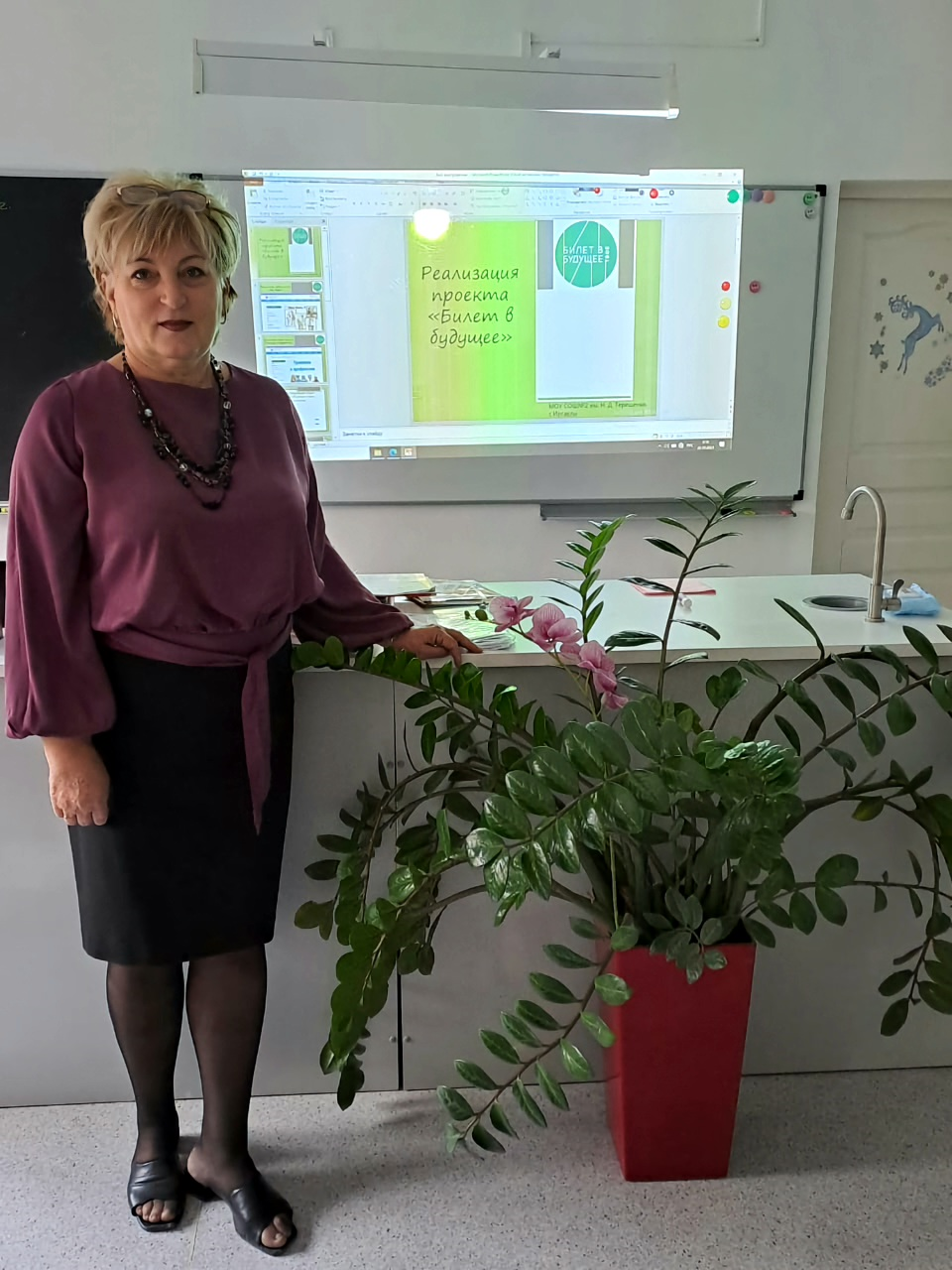